Η αξιοποίηση του mentoring στο πλαίσιο του θεσμού της μαθητείας
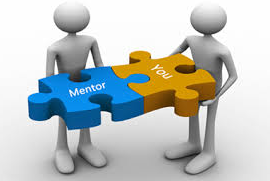 Ιωσήφ Φραγκούλης   
Καθηγητής ΑΣΠΑΙΤΕ
1
Η μαθητεία αποτελεί ένα εκπαιδευτικό μοντέλο, στο οποίο ο μαθησιακός χρόνος εναλλάσσεται μεταξύ του χώρου εργασίας και της εκπαιδευτικής δομής-δυϊκό σύστημα-συνδυάζοντας έτσι την ενδοσχολική με την ενδοεπιχειρησιακή κατάρτιση.


Πρόσφατα, με το νόμο 4386/2016 αναδιαρθρώθηκε εκ νέου η δομή της επαγγελματικής εκπαίδευσης στην Ελλάδα και προβλέπονται ειδικές ρυθμίσεις για τη μαθητεία.
2
ΧΑΡΑΚΤΗΡΙΣΤΙΚΑ ΜΑΘΗΤΕΙΑΣ
3
CEDEFOP,2014
ΟΦΕΛΗ ΤΗΣ ΜΑΘΗΤΕΙΑΣ
Για τους μαθητευόμενους: η απόκτηση εργασιακής εμπειρίας και πρακτικών δεξιοτήτων που συνάδουν με τις απαιτήσεις των εργοδοτών και τις ανάγκες της αγοράς εργασίας. 
Για την οικονομία, κοινωνία και εκπαίδευση: Συμβάλλει στην αντιμετώπιση της νεανικής ανεργίας, την αναβάθμιση της ποιότητας του ανθρώπινου κεφαλαίου και του ρόλου της επαγγελματικής εκπαίδευσης.

Συμβάλλει στην αποτελεσματικότερη ένταξη των αποφοίτων ΕΠΑΛ στην αγορά εργασίας, καθώς και στην  καταπολέμηση της ανεργίας.
4
ΟΦΕΛΗ ΤΗΣ ΜΑΘΗΤΕΙΑΣ
Για τις επιχειρήσεις:
  Τα  σημαντικά οφέλη εντοπίζονται:
  στον περιορισμό του κόστους   
   προσέλκυσης  και επιλογής  
   προσωπικού,

 στην αποδοτικότερη εκπαίδευση των εργαζομένων-πρώην μαθητευόμενων, καθώς και στην ενίσχυση της ανταγωνιστικότητας.
5
ΙΣΤΟΡΙΚΗ ΕΞΕΛΙΞΗ ΤΟΥ ΘΕΣΜΟΥ ΣΤΗΝ ΕΛΛΑΔΑ  1/2

1952: Ιδρύονται οι σχολές μαθητείας του Υπουργείου Εργασίας.
1977: Ιδρύονται οι σχολές μαθητείας του ΟΑΕΔ.
 Άρχισαν να αναπτύσσονται απόψεις σχετικά με την εισαγωγή του δυϊκού μοντέλου.
1983: Ο θεσμός της μαθητείας άρχισε να εφαρμόζεται συστηματικά στην Ελλάδα στα σχολεία του ΟΑΕΔ, ακολουθώντας τη φιλοσοφία του δυϊκού μοντέλου που εφαρμόζεται στη Γερμανία (Ιακωβίδης, 1998).
6
Από το εκπαιδευτικό έτος 2016-2017 εφαρμόζεται στα ΕΠΑΛ το «Μεταλυκειακό έτος – τάξη Μαθητείας» βάσει του δυϊκού συστήματος με συνολική διάρκεια του προγράμματος τους 9 μήνες.
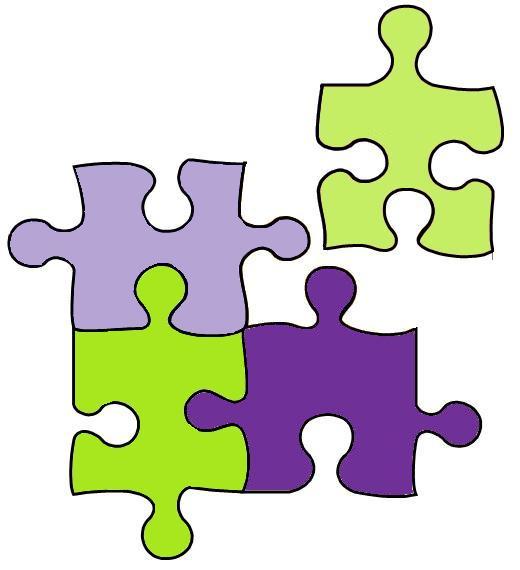 7
Εννοιολογικός προσδιορισμός του  «μέντορα»
Στις μέρες μας το mentoring αποτελεί μια σχέση συνεργασίας μεταξύ δύο ατόμων η οποία επιτρέπει την ανταλλαγή απόψεων, εμπειριών, πληροφοριών και πρακτικών συμβουλών σε ένα τομέα απασχόλησης ή δραστηριοποίησης (Cunningham & Eberle,1993. Kεφαλάς, 2005, σ.2).
8
Σκοπός και στόχοι του  mentoring στο πλαίσιο λειτουργίας της μαθητείας
Σκοπός του mentoring είναι η παροχή βοήθειας και υποστήριξης στους εκπαιδευόμενους, ώστε να διαχειριστούν αποτελεσματικά την εκπαιδευτική τους πορεία, να αναπτύξουν περαιτέρω τις δεξιότητές τους, να βελτιώσουν την απόδοσή τους και να γίνουν αποτελεσματικότεροι στο έργο τους (Μιχιώτης, κ.ά., 2006, σ.24).

Στόχοι:
να προσφέρει υποστήριξη, βοήθεια και καθοδήγηση από ένα έμπειρο πρόσωπο σε ένα άλλο με λιγότερη εμπειρία, στο πλαίσιο μιας διαπροσωπικής σχέσης που αναπτύσσεται ανάμεσα στα δύο άτομα,
9
Σκοπός και στόχοι του  mentoring στο πλαίσιο λειτουργίας της μαθητείας
να δώσει στον εποπτευόμενο την ευρύτερη εικόνα του κοινωνικο – οικονομικού και εκπαιδευτικού πλαισίου μέσα στο οποίο υλοποιείται η διεργασία της μάθησης,

να προσφέρει στον εποπτευόμενο (mentee / protegé) ευκαιρίες μάθησης σε ένα μη απειλητικό περιβάλλον.
10
11
Φάσεις ανάπτυξης μοντέλου
Προκειμένου ένα μοντέλο μεντορικής σχέσης να καταστεί λειτουργικό, αλλά και να μπορέσει να δομηθεί με συστηματικό και μεθοδικό τρόπο (βλ. Σχήμα 1), κρίνεται αρχικά αναγκαία η ανίχνευση των επιμορφωτικών αναγκών των συμμετεχόντων σε αυτό, σε συνδυασμό με τον προσδιορισμό των ενδιαφερόντων, των ιδιαίτερων χαρακτηριστικών και των εμπειριών τους (Bradley, Kallick & Regan, 1991, pp. 45-47).
12
Φάσεις ανάπτυξης μοντέλου
Στο επόμενο βήμα παρουσιάζεται και αναλύεται το θεσμικό πλαίσιο υλοποίησης της μαθητείας, όπως αυτό απορρέει από τα επίσημα θεσμικά κείμενα (χρόνος υλοποίησης μαθητείας, διάρκεια, δικαιώματα και υποχρεώσεις των συμμετεχόντων σε αυτή). (Ν.4386/2016.ΚΥΑ Φ7/136312/Δ4/2017).

Ακολουθεί η παρουσίαση του σκοπού του προγράμματος της μαθητείας, καθώς και η  ανάλυση των στόχων του σε επίπεδο γνώσεων, δεξιοτήτων, στάσεων- συμπεριφορών (Φραγκούλης, 2018).
13
Φάσεις ανάπτυξης μοντέλου
Σε κάθε συμβουλευτική διαδικασία τόσο οι οργανωτές, τόσο οι σύμβουλοι- μέντορες, όσο και οι συμμετέχοντες  αναζητούν τρόπους με τους οποίους θα καταστεί πιο δημιουργική και πιο αποτελεσματική η συμβουλευτική διαδικασία. 

Για να επιτευχθούν τα προαναφερόμενα, απαραίτητη είναι η ανάλυση του πλαισίου σχεδιασμού, οργάνωσης και υλοποίησης της συμβουλευτικής παρέμβασης.
14
Φάσεις ανάπτυξης μοντέλου
Εντοπισμός παραγόντων (έμψυχων, μη έμψυχων, υλικοτεχνική υποδομή κτλ) οι οποίοι σχετίζονται με την επιτυχή υλοποίηση του mentoring. 

Επιλογή των κατάλληλων  δομών για την υλοποίηση του mentoring. 

Προσδιορισμός του χρόνου υλοποίησης της συμβουλευτικής παρέμβασης.
15
Φάσεις ανάπτυξης μοντέλου
Συμβουλευτική παρέμβαση με στόχο την επεξεργασία ζητημάτων που σχετίζονται με το πλαίσιο υλοποίησης της μαθητείας.

Αξιολόγηση της συμβουλευτικής- μεντορικής διαδικασίας μέσω αναστοχασμού σχετικά με την επίτευξη ή μη των στόχων που είχαν αρχικά τεθεί στο πλαίσιο της συμβουλευτικής παρέμβασης. 

Ο αναστοχασμός αποτελεί σημαντική παράμετρο για τη διαμόρφωση του σχεδίου δράσης, καθώς και για την αξιολόγηση της συμβουλευτικής μεντορικής παρέμβασης. (Φραγκούλης, 2013).
16
ΣΥΜΠΕΡΑΣΜΑΤΑ
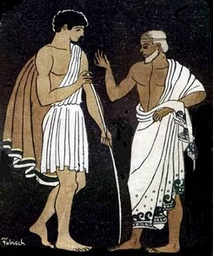 17
Συμπεράσματα  1/4
Ο θεσμός της μαθητείας αποτελεί μία καινοτομία για την (επαγγελματική) εκπαίδευση στη χώρα μας. Βασικό στοιχείο της αποτελεί η σύνδεσή της με το θεωρητικό και μεθοδολογικό πλαίσιο της εκπαίδευσης ενηλίκων. Καθοριστικής σημασίας για την αποτελεσματική υλοποίησή της είναι η αξιοποίηση του mentoring.
18
Συμπεράσματα 2/4
Δεδομένου ότι στη χώρα μας υπάρχει μικρή σχετικά παράδοση στις προαναφερόμενες περιοχές, είναι σημαντικό να σχεδιαστεί, οργανωθεί και υλοποιηθεί ένα ολοκληρωμένο μοντέλο mentoring, στο οποίο να λαμβάνονται υπόψη όλες οι κρίσιμες παράμετροι και τα σημαντικά δεδομένα υλοποίησης του προγράμματος της  μαθητείας.
19
Συμπεράσματα  3/4
Ειδικότερα, χρειάζεται να ανιχνευθούν οι επιμορφωτικές ανάγκες και τα χαρακτηριστικά των συμμετεχόντων, να αναλυθεί το ευρύτερο πλαίσιο και οι κρίσιμοι παράγοντες, να σχεδιαστεί μεθοδικά, να αξιολογηθεί και, αν κριθεί αναγκαίο, να επανασχεδιαστεί η συμβουλευτική  μεντορική παρέμβαση.
20
Συμπεράσματα  4/4
Ενδιαφέρον θα είχε η πραγματοποίηση μελλοντικής έρευνας σχετικά με δυσκολίες και προβλήματα που ανέκυψαν από τη λειτουργία του mentoring στο πλαίσιο της μαθητείας στην Επαγγελματική Εκπαίδευση και Κατάρτιση στη χώρα μας.
21
Σας ευχαριστώ πολύ